orca
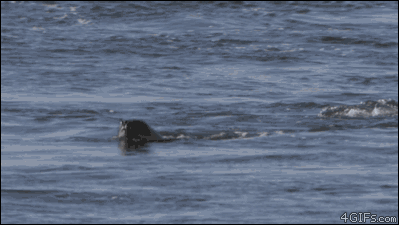 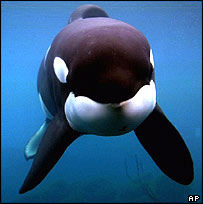 armadillo
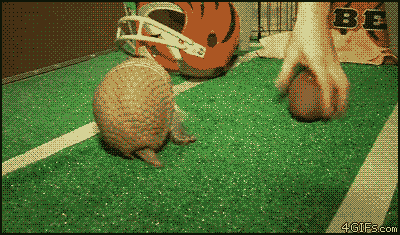 tiburon
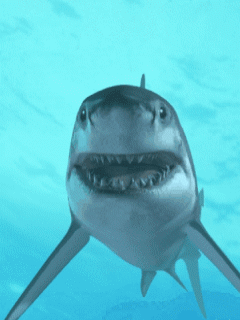